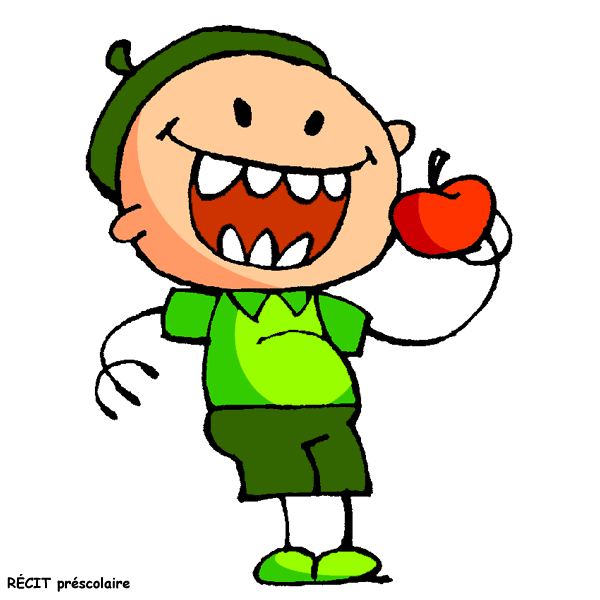 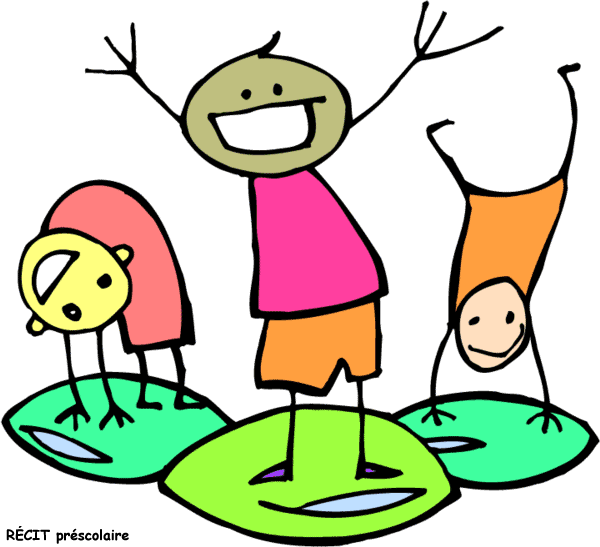 Les saines habitudes de vie
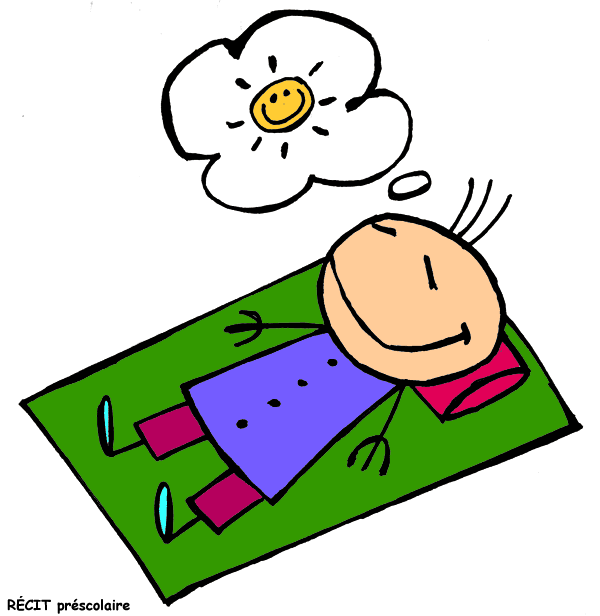 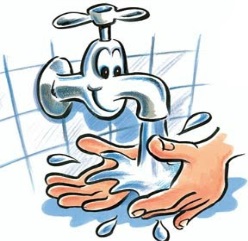 Andréanne Gagnon
Les aliments sains et les aliments non sains pour la santé
Les groupes alimentaires
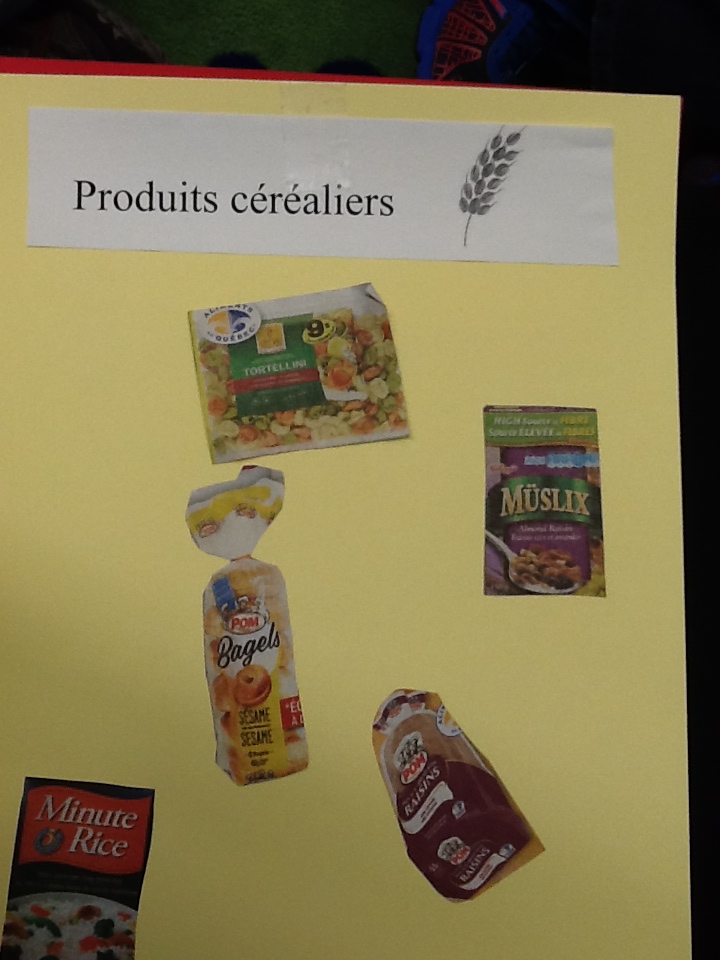 Les groupes alimentaires
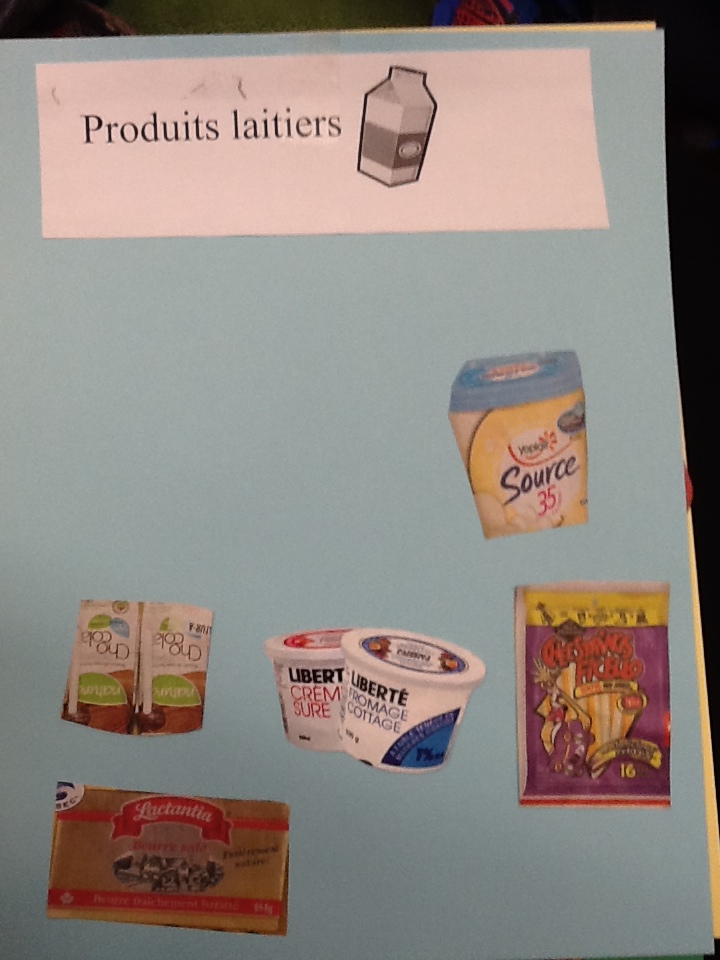 Notre sortie au Métro
Notre sortie au Métro
Notre sortie au Métro
Notre sortie au Métro
Notre sortie au Métro
Notre sortie au Métro
Notre sortie au Métro
Notre sortie au Métro
Partage d’une collation avec les élèves du secondaire
Partage d’une collation avec les élèves du secondaire
Partage d’une collation avec les élèves du secondaire
Création faite avec des fruits et des légumes
Création faite avec des fruits et des légumes
Création faite avec des fruits et des légumes
Création faite avec des fruits et des légumes
Création faite avec des fruits et des légumes
Création faite avec des fruits et des légumes
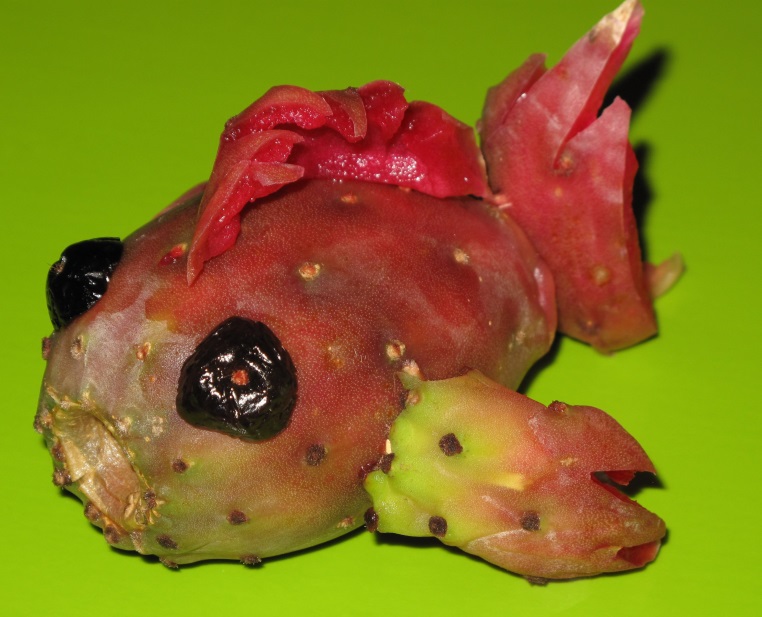 Création faite avec des fruits et des légumes
Création faite avec des fruits et des légumes
Création faite avec des fruits et des légumes
Création faite avec des fruits et des légumes
Création faite avec des fruits et des légumes
Création faite avec des fruits et des légumes
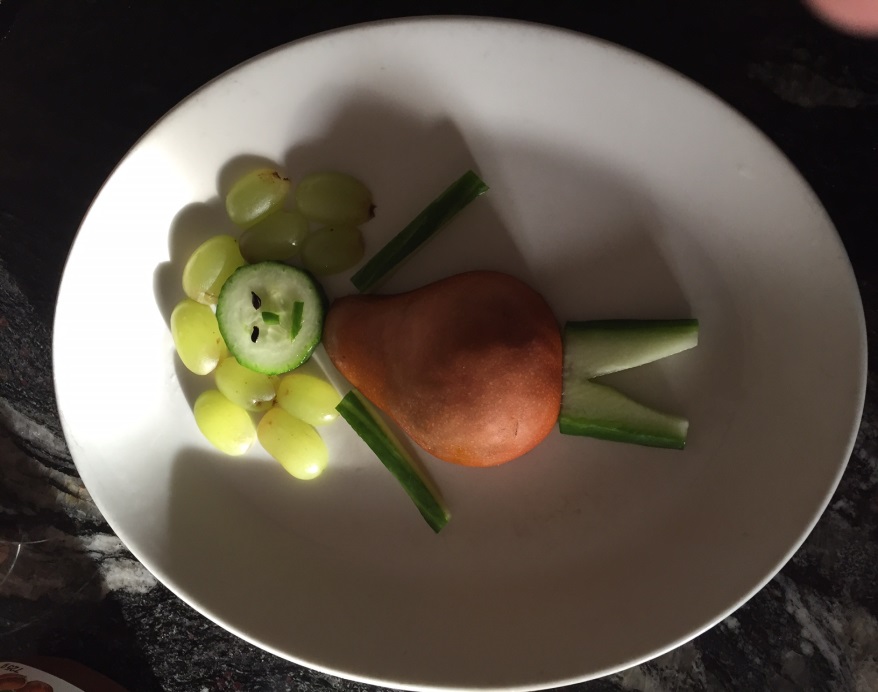 Création faite avec des fruits et des légumes
Création faite avec des fruits et des légumes
Création faite avec des fruits et des légumes
Dégustation de la carambole
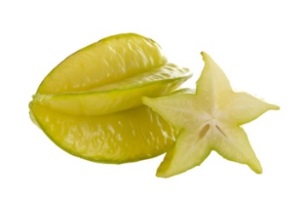 Dégustation de la carambole
Dégustation de la carambole
Dégustation de la carambole
Brochettes de fruits et de fromages
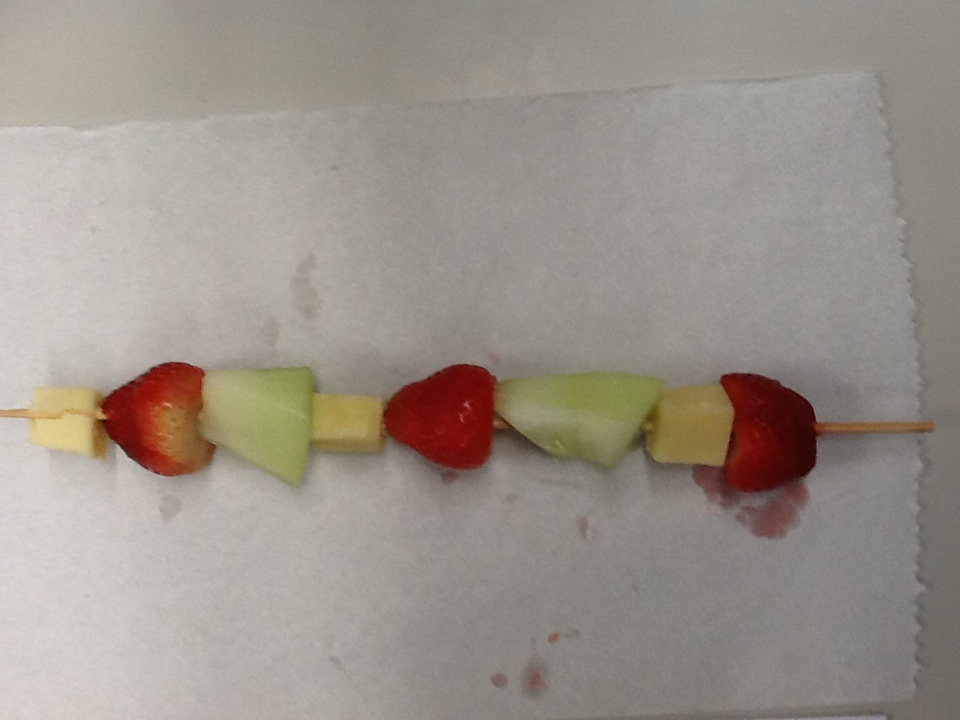 Brochettes de fruits et de fromages
Brochettes de fruits et de fromages
Brochettes de fruits et de fromages
Brochettes de fruits et de fromages
Brochettes de fruits et de fromages
Brochettes de fruits et de fromages
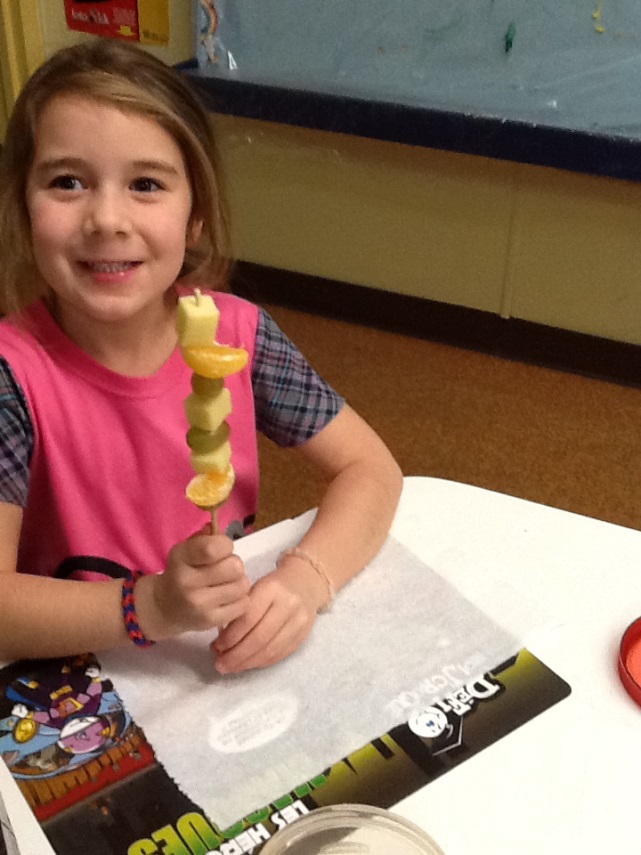 Brochettes de fruits et de fromages
Brochettes de fruits et de fromages
Brochettes de fruits et de fromages